Kontinuitetshantering – sjukresor
Ett förenklat exempel
Om materialet
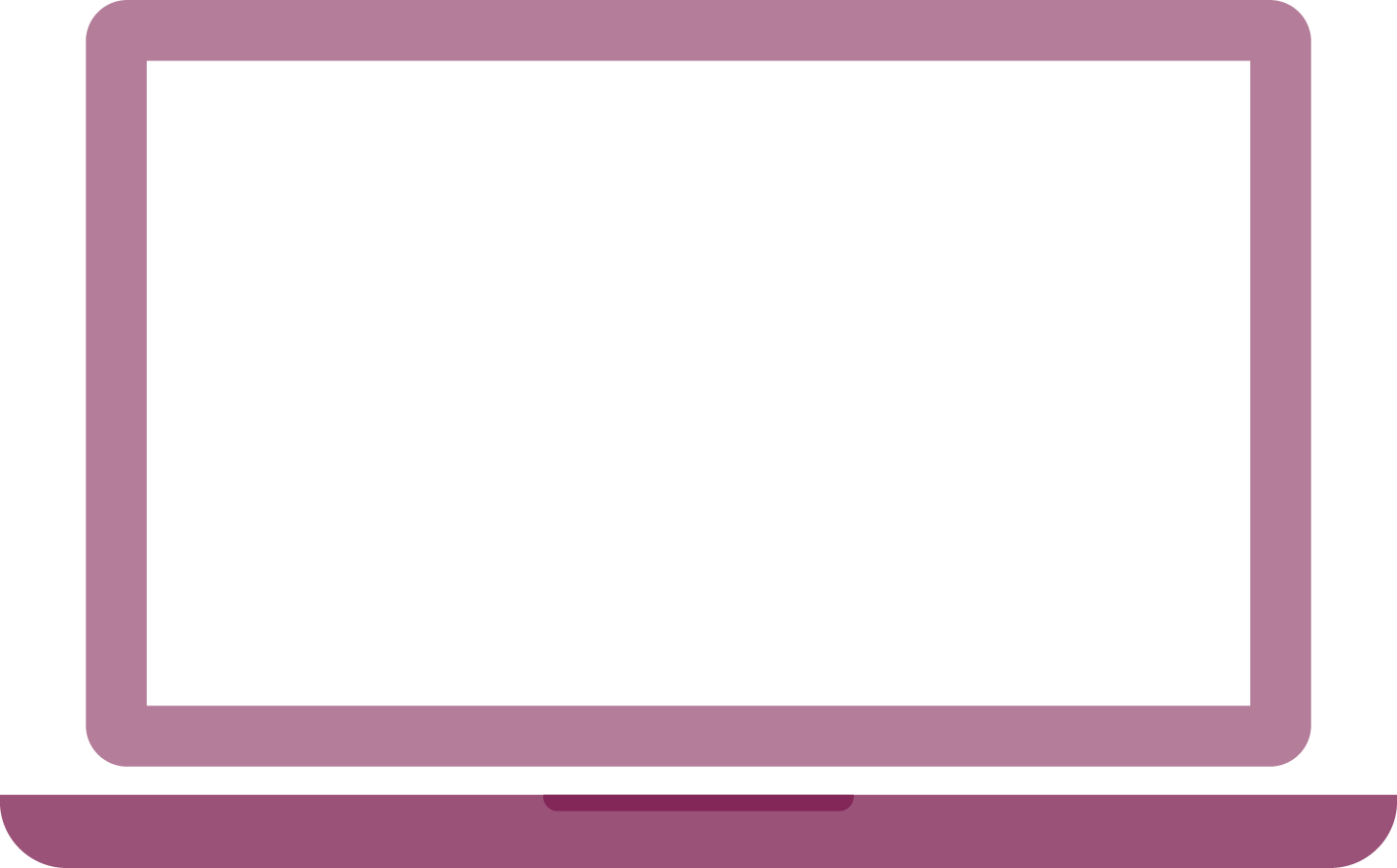 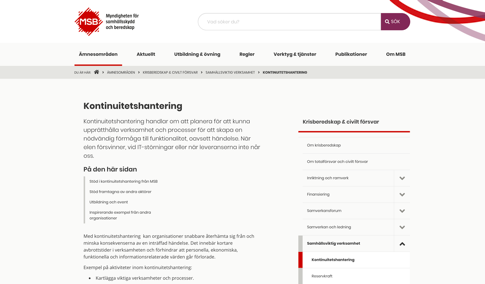 Det här materialet vänder sig till dig som arbetar med kontinuitetshantering inom särskild kollektivtrafik. Materialet ger exempel på kontinuitetshantering för sjukresor, men är i stora delar även applicerbart på andra typer av kollektivtrafik.
Syftet är att ge inspiration till hur arbetet med kontinuitetshantering kan gå till och vilka underlag som kan tas fram för de utvalda momenten konsekvensanalys, riskbedömning och genomför åtgärder. För fullständig metodbeskrivning samt fördjupning om kontinuitetshantering vänligen se En lathund för arbete med kontinuitetshantering (MSB1514 – reviderad september 2020) och tillhörande stöddokument. 
Detta är ett förenklat exempel på hur det skulle kunna se ut och är framtaget tillsammans med ett antal regioner.  Kom ihåg att varje verksamhet är unik.
För mer material kring kontinuitetshantering, besök oss på  www.msb.se/kontinuitetshantering. 
Har du frågor är du välkommen att kontakta oss på kontinuitetshantering@msb.se.
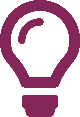 Publikationsnummer: MSB1503 – reviderad september 2020
ISBN-nummer:  978-91-7927-064-3
Sjukresor – en samhällsviktig verksamhet
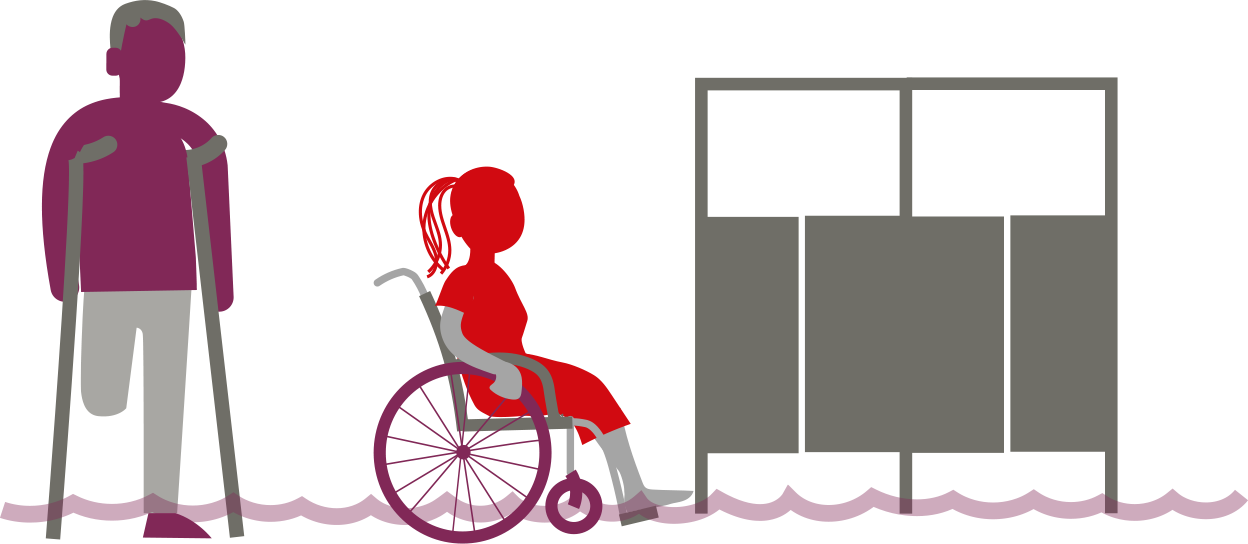 Tusentals personer behöver varje dag hjälp med att ta sig till eller från sin vårdgivare. Om sjukresorna inte fungerar, kan t.ex. patienter som är allvarligt sjuka få problem att ta sig till sina behandlingar och färdigbehandlade patienter kan få svårt att ta sig hem.  
Sjukresor organiseras på olika sätt i regionerna. Det här materialet visar ett exempel där regionen har en egen beställningscentral, men där transporttjänsten har upphandlats.
Varför kontinuitetshantering?
Med plan B
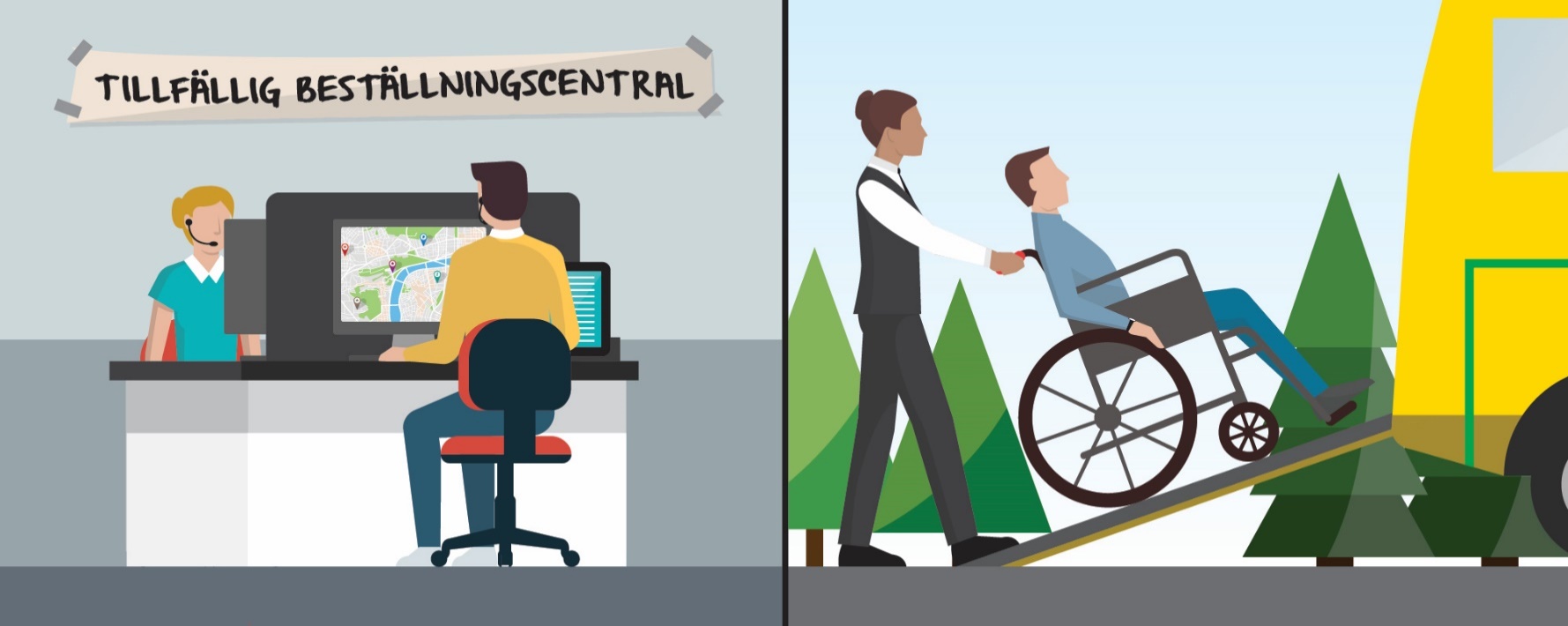 Kontinuitetshantering handlar om att planera för att upprätthålla sin verksamhet på en tolerabel nivå, oavsett vilken störning den utsätts för. 
På bilderna till höger ser ni hur verksamheten skulle kunna påverkas när t.ex. viktiga lokaler inte är tillgängliga.
I den övre bilden har verksamheten arbetat med kontinuitetshantering och har en plan B för störningen. Den undre bilden illustrerar hur det kan se ut om verksamheten inte har arbetat med kontinuitetshantering.
Utan plan B
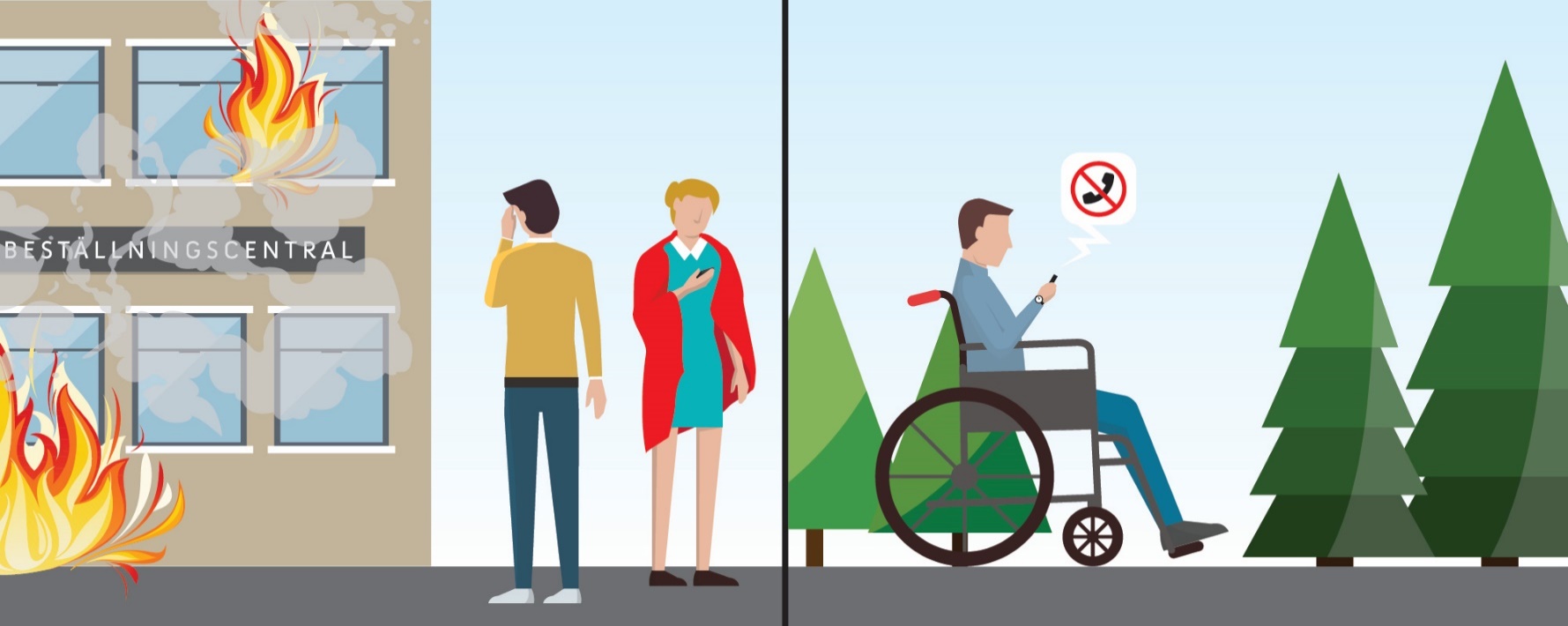 För generellt metodstöd om kontinuitetshantering läs mer på www.msb.se/kontinuitetshantering.
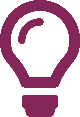 Att kontinuitetshantera en samhällsviktig verksamhet
Kontinuitetshantering bör alltid genomföras i nära samarbete med personal från den aktuella verksamheten, såväl beslutsfattare som operativ personal. 
Arbetet är med fördel förankrat i ledningen och det finns styrande dokument med bland annat mål för arbetet.
Om det behövs kan den samhällsviktiga verksamheten brytas ner i hanterbara delar, exempelvis i kritiska processer, för att underlätta arbetet. 
Det är viktigt att ta hänsyn till behovet av att skydda den information som samlas in under hela arbetets gång samt behovet av säker informationshantering.
Förbättra
(act)
Planera
(plan)
Välj ut en samhällsviktig verksamhet (eller kritisk process) och genomför följande moment:
Förbered arbetet
Konsekvensanalys
Riskbedömning
Genomför åtgärder
Kommunicera, testa och öva
Vidareutveckla arbetet
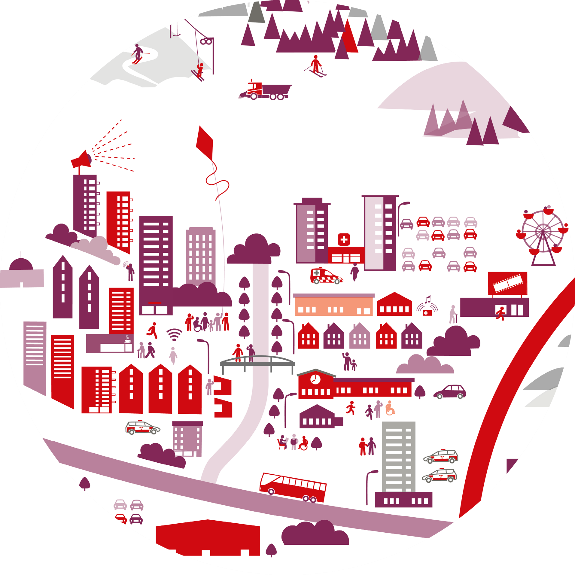 Följa upp
(check)
Genomföra
(do)
För generellt metodstöd om kontinuitetshantering läs mer på www.msb.se/kontinuitetshantering.
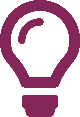 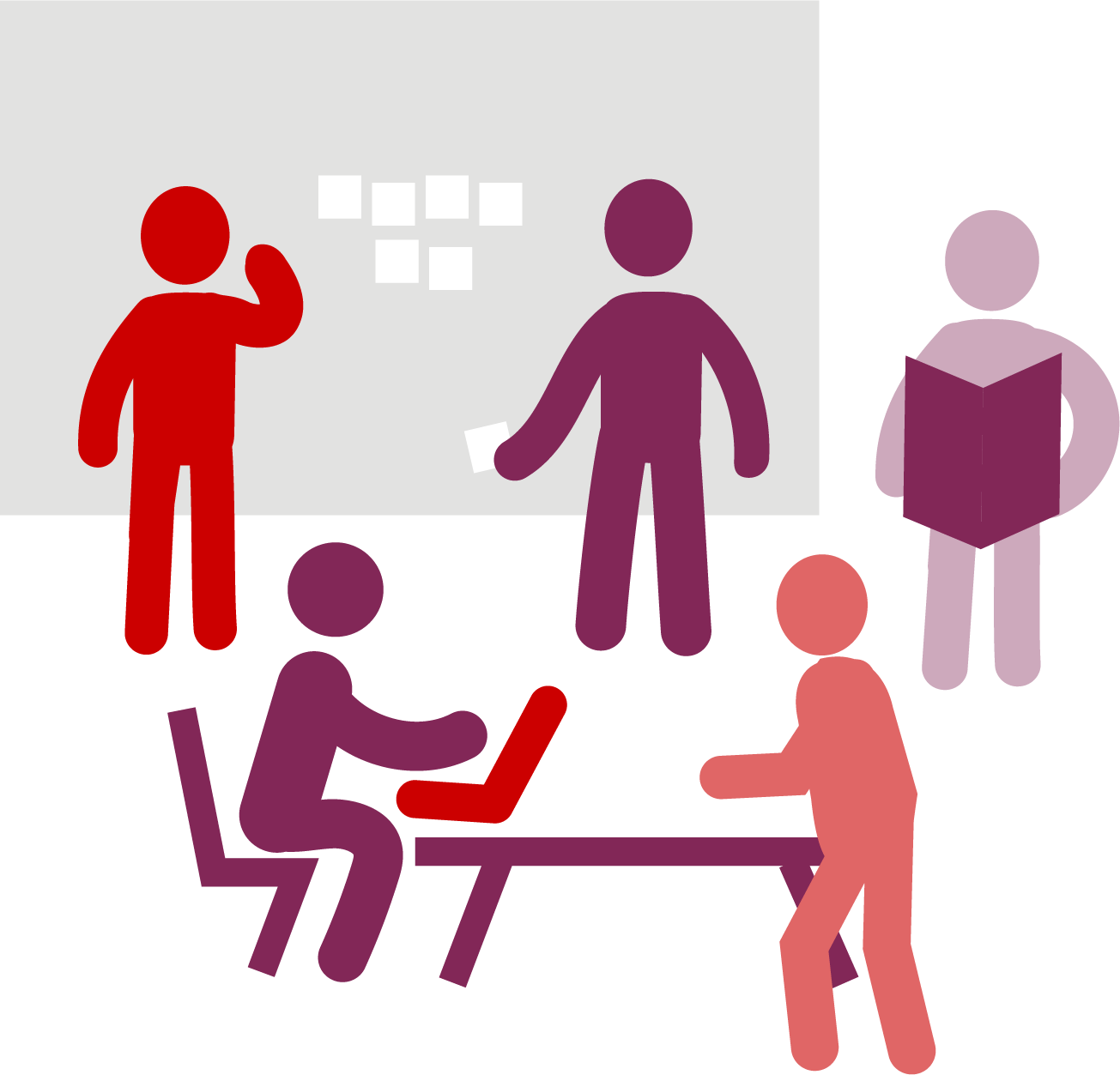 Workshop
Hur gör man?
De kommande bilderna visar exempel på hur de olika momenten konsekvensanalys, riskbedömning och genomför åtgärder kan genomföras samt vilket underlag de kan resultera i.
Detta exempel utgår ifrån att två workshops genomförs, en för momentet konsekvensanalys och en för momentet riskbedömning. Workshoparna bör genomföras med representanter från verksamheten. 
Även momentet genomför åtgärder bör tas fram i nära dialog med verksamheten.
Förbättra
(act)
Planera
(plan)
Förbered arbetet
Konsekvensanalys
Riskbedömning
Genomför åtgärder
Kommunicera, testa och öva
Vidareutveckla arbetet
Följa upp
(check)
Genomföra
(do)
Läs mer om tips för genomförande av workshop i kontinuitetshantering på www.msb.se/kontinuitetshantering.
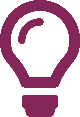 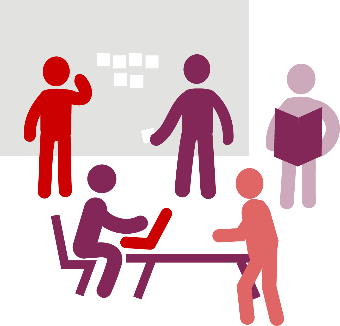 Workshop 1
Konsekvensanalys
Momentet innebär att ni :
identifierar aktiviteter
beskriver konsekvenser vid störningar
fastställer acceptabla avbrottstider
prioriterar vilka aktiviteter som är kritiska
kartlägger resurser
fastställer återställningstider för identifierade resurser. 
Konsekvensanalysen resulterar i en kartläggning över hur verksamheten ser ut, vilka aktiviteter som är kritiska och vilka resurser som behövs för att upprätthålla verksamheten. Momentet ger er också en bild över hur länge er verksamhet kan tolerera en störning innan det orsakar oacceptabla konsekvenser.
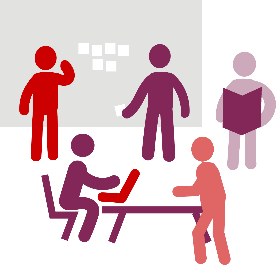 Samhällsviktig verksamhet: Sjukresor
KonsekvensanalysAktiviteter
Aktiviteter som upprätthåller verksamheten
Den första delen i en konsekvensanalys handlar om att identifiera vilka aktiviteter som upprätthåller den kritiska processen.  
Det underlättar om ni tänker på att varje aktivitet i grunden utgörs av ett verb, exempelvis kunden beställer sjukresa.
!
Förbättra
(act)
Planera
(plan)
Använd gärna post it-lappar för att lista aktiviteterna.
Akt. 3
Akt. 1
Akt. 2
Akt. 4
Följa upp
(check)
Genomföra
(do)
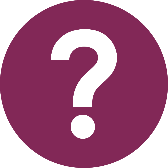 Exempel på frågor att ställa under workshopen
Vad beskriver verksamheten?
Vad är dess syfte och omfattning?
Vilka aktiviteter utför vi i verksamheten?
Finns det tidpunkter eller tidsramar som är viktiga för verksamheten?
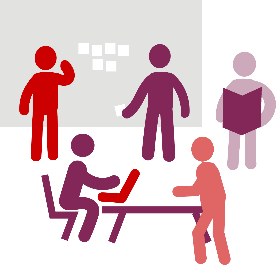 Samhällsviktig verksamhet: Sjukresor
KonsekvensanalysKonsekvenser
Vilka konsekvenser ger en störning i respektive aktivitet?
Nästa del är att titta på vilka konsekvenser en störning i respektive aktivitet får kopplat, till de kriterier som anges i verksamhetens/organisationens kriteriemodell( läs mer om kriteriemodell på bild 10 i En lathund för kontinuitetshantering (MSB1406 – reviderad september 2020). Exempel på sådana kriterier är:
människors liv och hälsa 
samhällets funktionalitet 
miljö och ekonomiska värden 
förtroende för verksamheten.
Förbättra
(act)
Planera
(plan)
!
Använd gärna post it-lappar för att lista konsekvenserna.
Akt. 3
Akt. 1
Akt. 2
Akt. 4
Konse-kvens
Konse-kvens
Konse-kvens
Konse-kvens
Konse-kvens
Konse-kvens
Konse-kvens
Konse- kvens
Konse- kvens
Konse- kvens
Följa upp
(check)
Genomföra
(do)
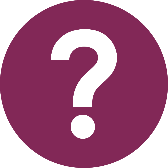 Exempel på frågor att ställa i det här steget
Vad blir konsekvenserna av en störning i respektive aktivitet? 
Hur påverkas konsekvenserna över tid? Dvs. om störningen blir långvarig, hur påverkas konsekvenserna? (Störningar i vissa aktiviteter kanske inte ger några större konsekvenser på kort sikt, men blir på lång sikt oacceptabla. 
Hur påverkas t.ex. människors liv och hälsa eller samhällets funktionalitet?
Vilken/vilka aktivitet/-er ger mest allvarliga konsekvenser för verksamheten, organisationen och samhället om den störs ut?
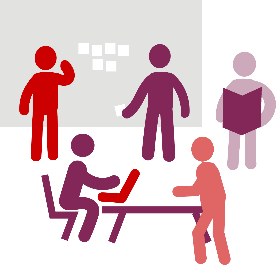 Samhällsviktig verksamhet: Sjukresor
KonsekvensanalysAcceptabel avbrottstid
Hur länge kan aktiviteten ligga nere?
Nästa del är att bestämma maximalt acceptabel avbrottstid (benämns i fortsättningen som acceptabel avbrottstid) för respektive aktivitet. Med acceptabel avbrottstid menas hur lång tid en aktivitet kan ligga nere innan det ger oacceptabla konsekvenser för verksamheten, organisationen eller samhället. 
Utifrån bl. a. konsekvenserna och avbrottstiderna görs en bedömning av vilka aktiviteter som är kritiska och som ska prioriteras i det fortsatta arbetet.
!
Använd gärna post it-lappar för att lista de acceptabla avbrottstiderna (står som tid i de vita rutorna).
Förbättra
(act)
Planera
(plan)
Akt. 3
Tid
Tid
Akt. 1
Tid
Tid
Akt. 2
Akt. 4
Konse-kvens
Konse-kvens
Konse-kvens
Konse-kvens
Konse-kvens
Konse- kvens
Konse- kvens
Konse- kvens
Konse-kvens
Konse-kvens
Följa upp
(check)
Genomföra
(do)
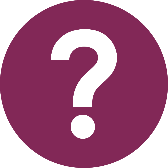 Exempel på frågor att ställa under workshopen
Hur länge kan en aktivitet ligga nere innan det ger oacceptabla konsekvenser utifrån kriteriemodellen?
Finns det tidpunkter när aktiviteten är särskilt viktig? T.ex. vid ett visst datum, tid på dygnet eller årstid. 
Vilka aktiviteter ger vid en störning mest allvarliga konsekvenser? Har kortast acceptabel avbrottstid? Är särskilt viktiga vid vissa tidpunkter?

Om vi behöver prioritera mellan aktiviteter, vilken eller vilka är viktigast att upprätthålla? 

Är det någon aktivitet som flera aktiviteter eller samhällsviktiga verksamheter är beroende av?
!
Kritiska aktiviteter som bör prioriteras i fortsatt arbete.
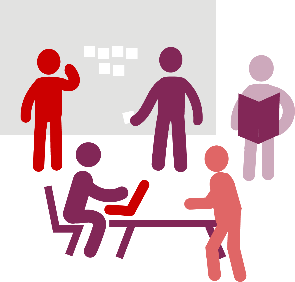 Konsekvensanalys Exempel på delresultat efter workshop 1- Prioriteringsunderlag
!
I följande exempel har vi valt att inte ange acceptabla avbrottstider eller återställningstider mot bakgrund av att varje verksamhet är unik och bör definiera dessa utifrån sina förutsättningar.
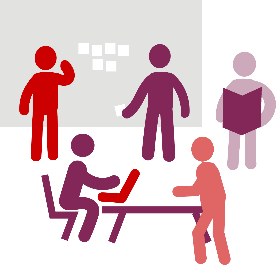 Samhällsviktig verksamhet: Sjukresor
KonsekvensanalysResurser
Kritiska aktiviteter
Nästa del i konsekvensanalysen innebär att identifiera de resurser (beroenden) som upprätthåller var och en av de kritiska aktiviteterna, dvs. de aktiviteter som har prioriterats utifrån tidigare moment. 
Det underlättar om ni tänker på att de kritiska resurserna utgörs av substantiv, exempelvis operatörer, telefoni och sjukresefordon.
Förbättra
(act)
Planera
(plan)
Resurs G
(2)
Resurs C
(2)
Resurs A
(1-2)
Resurs E
(2)
Akt. 1
Tid
Tid
Resurs F
(1-2)
Resurs D
(1)
Akt. 2
Resurs H
(1-2)
Resurs B
(2)
Akt. 4
Akt. 3
Resurser
!
Använd post it-lappar för att lista resurserna. Koppla resurserna till respektive kritisk aktivitet. Siffrorna inom parentes indikerar koppling till de olika kritiska aktiviteterna. Använd gärna olika färger på post-it lapparna för att hålla isär de interna (gröna) och externa (röda) resurserna.
Följa upp
(check)
Genomföra
(do)
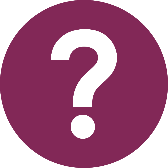 Exempel på frågor att ställa under workshopen
Vad behövs för att kunna upprätthålla/genomföra respektive kritisk aktivitet? Vad är aktiviteten beroende av? 
Vilka av resurserna är interna (som organisationen själv råder över) och vilka är externa resurser (som organisationen inte råder över)?
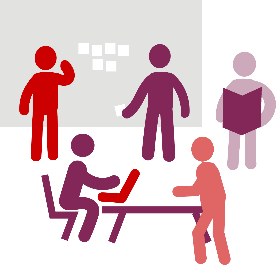 Samhällsviktig verksamhet: Sjukresor
KonsekvensanalysÅterställningstid
Kritiska aktiviteter
Nästa del är att bestämma återställningstider för respektive resurs, dvs. inom vilken tid resursen måste återställas för att störningen inte ska ge oacceptabla konsekvenser för den samhällsviktiga verksamheten sjukresor.
Förbättra
(act)
Planera
(plan)
Resurs G
(2)
Resurs C
(2)
Akt. 1
Tid
Tid
Resurs E
(2)
Resurs A
(1-2)
Tid
Resurs F
(1-2)
Resurs D
(1)
Akt. 2
Resurs H
(1-2)
Resurs B
(2)
Akt. 4
Akt. 3
Resurser
Följa upp
(check)
Genomföra
(do)
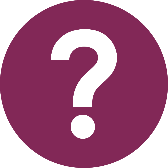 Exempel på frågor att ställa under workshopen
Givet de acceptabla avbrottstiderna, hur snabbt behöver respektive resurs återställas? Dvs. när behöver den kunna användas igen?
För att en störning inte ska ge oacceptabla konsekvenser, vilken är den minsta kapaciteten resursen behöver återställas till? Dvs. behöver resursen fungera till 100%, 50%, 10% osv.?
!
Notera tiderna på post it-lapparna. Återställningstiden är lika med, eller kortare än, den acceptabla avbrottstiden på den eller de kritiska aktiviteter som är beroende av resursen.
Konsekvensanalys
Exempel på delresultat efter workshop 1- Kartläggning
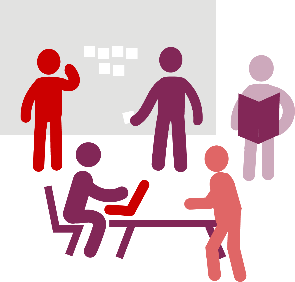 Samhällsviktig verksamhet: Sjukresor
I följande exempel har vi valt att inte ange acceptabla avbrottstider eller återställningstider mot bakgrund av att varje verksamhet är unik och bör definiera dessa utifrån sina förutsättningar.
!
1. Kunden beställer sjukresa
2. Trafikdirigering av trafikföretagen
3. Utförande av transport
Personal - operatörer (1-2)
Lokaler(1-2)
Intern IT, nätverk(1-2)
Personal - förare
(3)
IT (internet, externa lev.)(2-3)
El (1-3)
Telefoni
(1-2)
Sjukresefordon 
(3)
Drivmedel
(3)
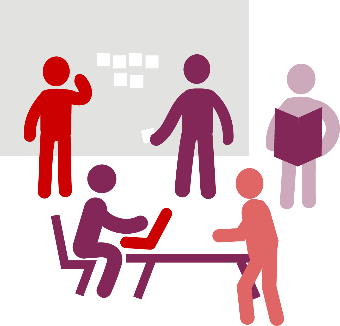 Workshop 2
Riskbedömning
Momentet innebär att ni identifierar:
risker
befintlig redundans (t.ex. reservlösningar)
åtgärdsförslag.
Riskbedömningen kan genomföras för såväl dom kritiska aktiviteterna som för resurserna och resulterar i en sammanställning av hur utsatta dem är, samt om befintlig redundans är tillräcklig.
Underlaget ger en bra grund för prioritering av åtgärder kopplat till de kritiska aktiviteternas och/eller resursernas sårbarhet och redundans.
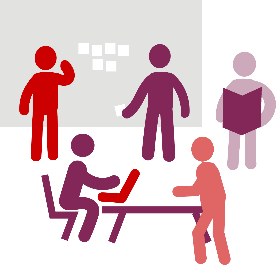 Vad kan inträffa som exempelvis kan leda till?
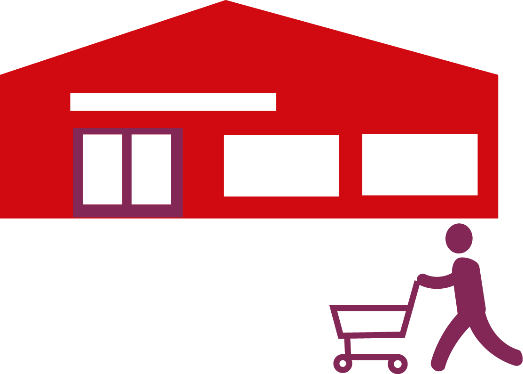 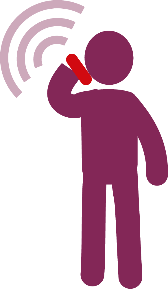 RiskbedömningRisker och befintlig redundans
Bortfall av lokaler
Bortfall av IT och kommunikationer –exempelvis viktiga system och kommunikationsvägar.
Utifrån konsekvensanalysen görs en riskbedömning som beskriver hur utsatta och sårbara era kritiska aktiviteter och/eller resurser är, samt om befintlig redundans är tillräcklig.
Underlaget ger en bra grund för framtagande och prioritering av åtgärder kopplat till de kritiska aktiviteterna och/eller resurserna.
Förbättra
(act)
Planera
(plan)
Exempel på frågor att ställa under workshopen
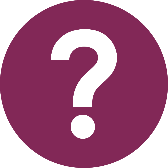 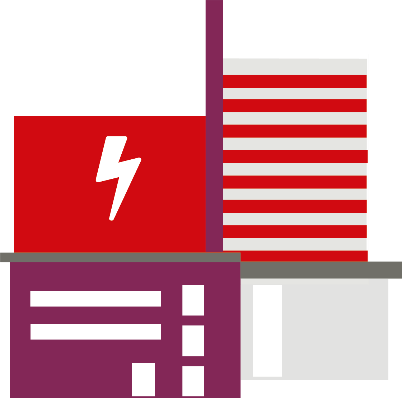 Vilka riskhändelser kan påverka resursernas tillgänglighet till de kritiska aktiviteterna och/eller resurserna? Ge några exempel. Har ni riskhändelser som är särskilt stora/vanliga/specifika för er verksamhet?
Vilken befintlig redundans (t.ex. reservlösningar) finns idag för de:
kritiska aktiviteterna?
resurserna? 
Vid inträffad riskhändelse – kan den kritiska aktiviteten återställas inom den acceptabla avbrottstiden?
Vid inträffad riskhändelse – kan resursen återställas inom den satta återställningstiden? 
Är risken acceptabel, ja eller nej? 
Behövs det åtgärder för att säkra den kritiska aktiviteten och/eller resursen, ja eller nej?
Behövs det en kontinuitetsplan om den kritiska aktiviteten och/eller resursen faller bort, ja eller nej?
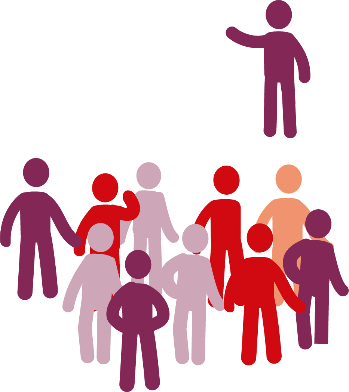 Följa upp
(check)
Genomföra
(do)
Bortfall av kritisk infrastruktur - exempelvis el, transportvägar och avlopp.
Bortfall av personal (inkl. nyckelpersoner)
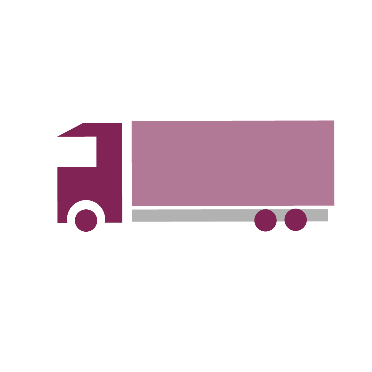 Bortfall av varor och tjänster – bortfall av exempelvis kemikalier.
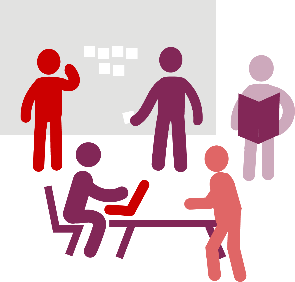 Riskbedömning Exempel på resultat efter workshop 2 - Riskbild
!
Exemplet visar på ett urval av resurser från bild 14.
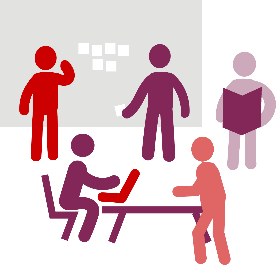 RiskbedömningÅtgärdsförslag
Exempel på åtgärder
För respektive kritisk aktivitet och/eller resurs där ni har identifierat ett åtgärdsbehov, ta fram förslag på åtgärder för att
minska sannolikheten för en störning 
minska störningsperioden
mildra konsekvenserna av en störning.
Teckna samarbetsavtal med andra verksamheter inom regionen kring personalförsörjning vid kriser/allvarliga störningar.
Öva reservrutiner och evakueringsplaner.
Utse alternativa lokaler som kan nyttjas då ordinarie lokal inte är tillgänglig.
Ta fram kompetensförsörjningsplaner för att minska risken för kompetensbrist hos personal/operatörer.
Förbättra
(act)
Planera
(plan)
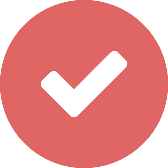 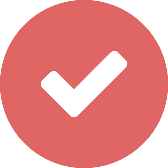 Följa upp
(check)
Genomföra
(do)
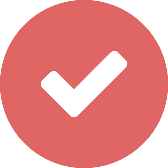 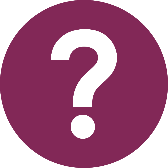 Exempel på frågor att ställa under workshopen
Vad kan vi göra för att minska sannolikheten för en störning i vår verksamhet?
Om en störning ändå inträffar, vad kan vi göra för att minska avbrottstiden?
Vilka åtgärder kan vi genomföra för att mildra konsekvenserna av en störning?
Finns det åtgärder som kan stärka flera kritiska aktiviteter och/eller resurser?
Finns det åtgärder som behöver prioriteras och är tidskritiska att genomföra?
Om det redan finns kontinuitetsplaner, behöver de t.ex. övas eller revideras?
Vad kostar åtgärden att genomföra? Gör en uppskattning. 
Vem behöver besluta om åtgärden?
Vem bör vara ansvarig för att åtgärden genomförs?
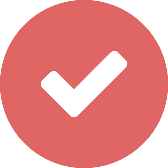 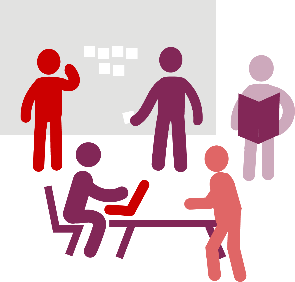 Riskbedömning Exempel på resultat efter workshop 2 - Åtgärdsplan
!
Exemplet utgår från de resurser som bedöms behöva åtgärder i bild 17.
Genomför åtgärder
En viktig del i arbetet är att genomföra de åtgärder som tagits fram utifrån momenten konsekvensanalys och riskbedömning.
Genomför åtgärderKontinuitetsplan
Kontinuitetsplaner innehåller ofta:
En av dessa åtgärder kan vara att upprätta kontinuitetsplaner för de kritiska aktiviteter eller resurser som är i behov utav det. En kontinuitetsplan innehåller information som hjälper personalen att veta vad den ska göra vid en störning i en kritisk aktivitet eller resurs, t.ex. genom att beskriva alternativa arbetssätt vid en störning.
Alternativa arbetssätt (t.ex. reservrutiner).
Hur normal verksamhet återfås (t.ex. återställningsrutiner).
Hur man återgår till ordinarie arbetssätt när resursen fungerar igen (t.ex. återgångsrutiner). 
Nödvändiga kontaktuppgifter som behövs för att kunna använda planen och för att kommunicera läget till berörda parter.
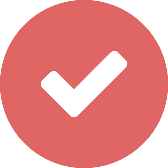 Förbättra
(act)
Planera
(plan)
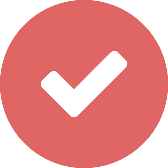 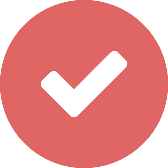 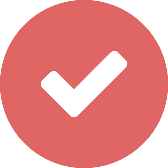 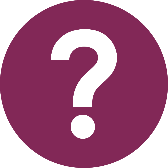 Följa upp
(check)
Genomföra
(do)
Exempel på frågor att ställa i det här steget
Hur skulle vi göra om en störning inträffade idag?
Hur kan vi upprätthålla den kritiska aktiviteten eller resursen vid en störning?
Hur återställer vi den kritiska aktiviteten eller resursen efter en störning?
Vad gör vi när den kritiska aktiviteten eller resursen fungerar igen? Finns det särskilda rutiner för att återgå till ordinarie arbetssätt? 
Vilka kontaktuppgifter behöver vi ha tillgängliga? 
Hur ska roll- och ansvarsfördelningen se ut?
Vilka parter behöver informeras om läget, både interna och externa?
Hur säkerställer vi att kontinuitetsplanen är tillgänglig vid t.ex. vid ett IT-bortfall? Ska den skrivas ut och försvaras på en fysisk plats?
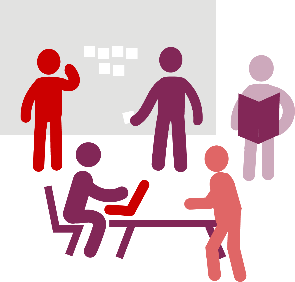 Genomför åtgärderExempel på innehåll i en kontinuitetsplan för bortfall av lokaler (beställningscentral)
Reservrutin
Återgångsrutin
Övriga kontaktuppgifter
Återställningsrutin
Flytta till alternativ lokal. Adressen till lokalen är Kontinuitetsgatan 1. Lokalen är förberedd med all utrustning som behövs.
Inpassering sker med hjälp av tjänstekortet.
Ordinarie inloggning gäller i systemen.
Vid frågor gällande den alternativa lokalen eller utrustningen kontakta [namn] på [telefonnummer].
[namn] eller [befattning] identifierar orsaken till att ordinarie lokaler inte går att använda.
Om återställning är möjlig: Genomför åtgärder för att avhjälpa orsaken till bortfallet av lokaler. 
Om återställning inte är möjlig: [namn] eller [befattning] fattar beslut om att den alternativa lokalen tills vidare ska användas som ordinarie arbetsplats. 
Kontaktuppgifter till [namn] eller [befattning]: [telefonnummer]
Om återgång är möjlig: När ordinarie lokal är tillgänglig igen fattar [namn] eller [befattning] beslut om att flytta tillbaka verksamheten.
Om återgång inte är möjlig: alternativ lokal används tills vidare som ordinarie lokal. 
Kontaktuppgifter till [namn] eller [befattning] är [telefonnummer].
Vid bortfall av lokaler behöver [namn] eller [befattning] kontaktas på [telefonnummer] för lägesrapportering. 

Ansvarig för innehållet i kontinuitetsplanen:
[namn], [befattning], [telefonnummer]:
Vad kommer härnäst?
Detta exempel har guidat dig genom momenten konsekvensanalys, riskbedömning och vissa delar inom momentet genomför åtgärder. För stöd i övriga moment, se hänvisning till lathund på bild 2 och övrigt stödmaterial som finns på webben.  


Kontinuitetshantering bör vara ett systematiskt och återkommande arbete i er organisation för att ni ska kunna upprätthålla funktionalitet i er samhällsviktiga verksamhet oavsett störning.
Förbättra
(act)
Planera
(plan)
Samhällsviktig verksamhet
Förbered arbetet
Konsekvensanalys
Riskbedömning
Genomför åtgärder
Kommunicera, testa och öva
Vidareutveckla arbetet
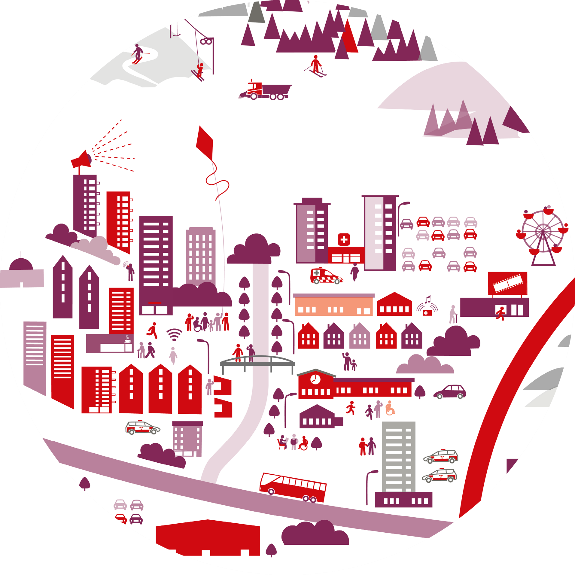 Följa upp
(check)
Genomföra
(do)
Läs mer på www.msb.se/kontinuitetshantering.
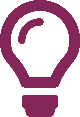